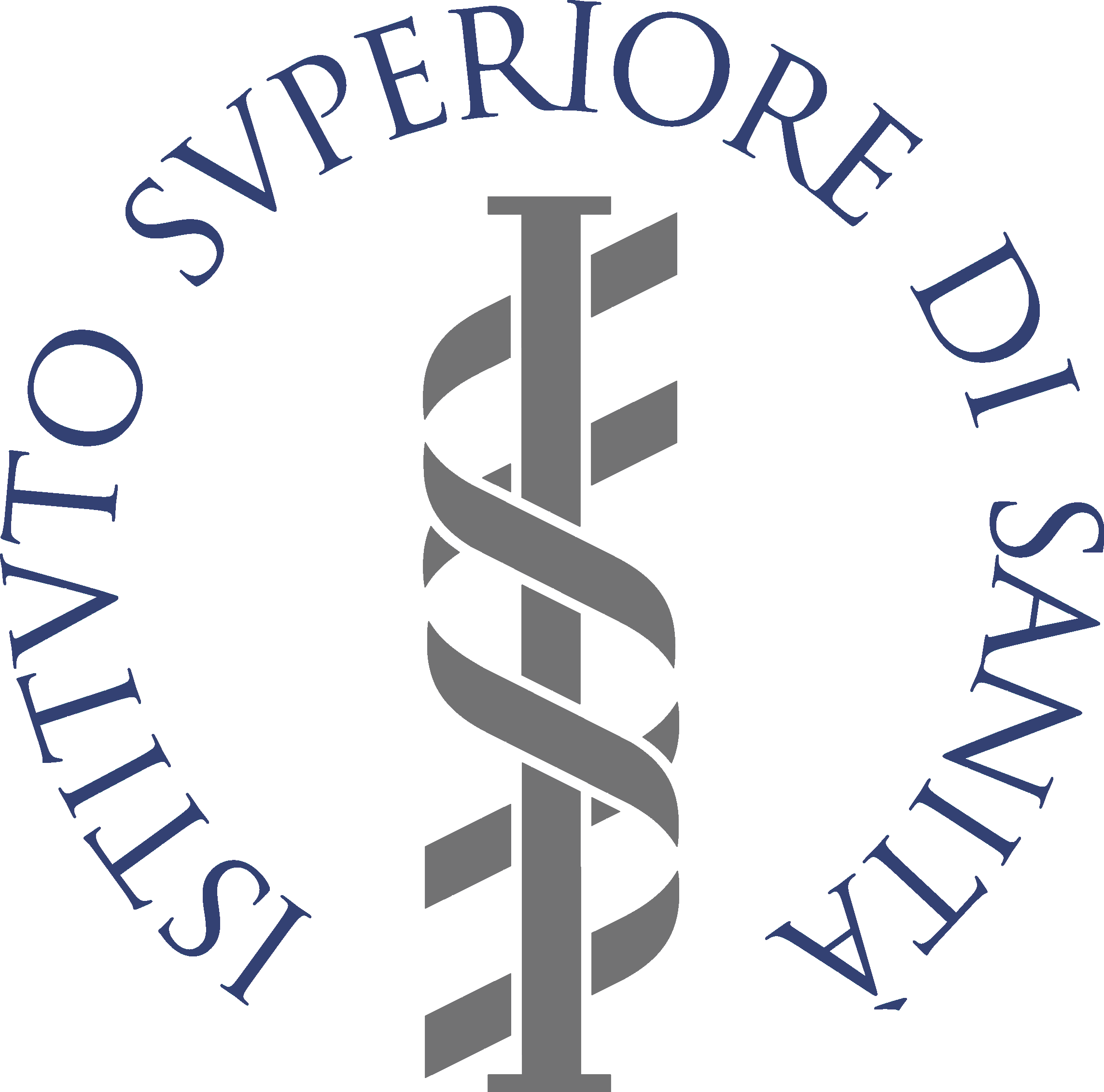 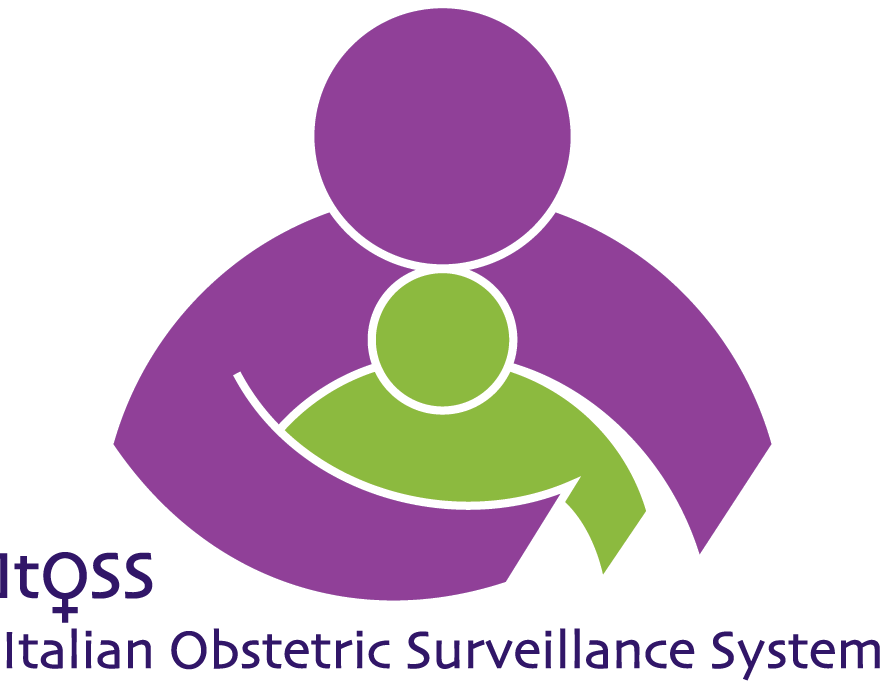 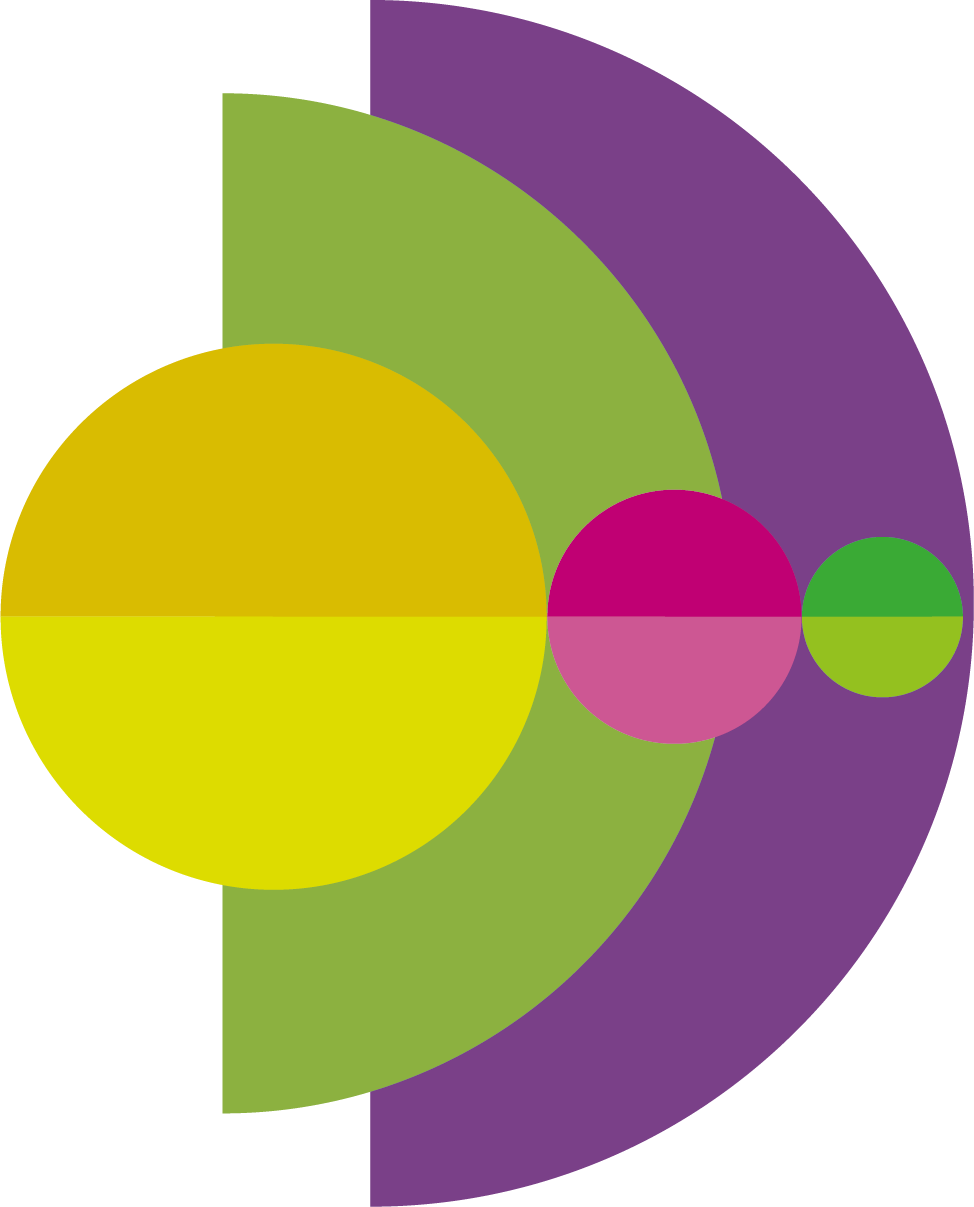 Stima ItOSS del Rapporto nazionale di mortalità materna (MMR) per Regione - anni 2011-2019
Trend del rapporto di mortalità materna e del rapporto di mortalità materna diretta per 100.000 nati vivi in Italia – anni 2011-2017
Rapporto di mortalità materna (MMR)
Rapporto di mortalità materna diretta(DMMR)
Realizzazione grafica Silvia Andreozzi
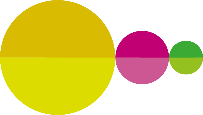